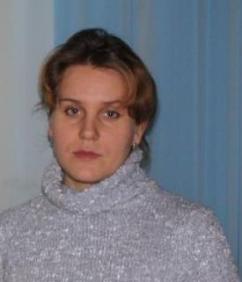 Легошина
 Надежда Алексеевна
МКДОУ Калинихинский
 детский сад  №6 «Березка»

Должность- старший воспитатель
Стаж педагогической  работы-13лет
«Человек, умело и эффективно владеющий технологиями и информацией, имеет другой, новый стиль мышления, принципиально иначе подходит к оценке возникающих проблем, организации своей деятельности» 
                                                                                                       Горвиц Ю. М
Еmail: din.nadinka@gmail.com
Сайт: https://sites.google.com/site/nadezhdalegoshina/
«Образованный человек тем и отличается от необразованного, что продолжает считать свое образование незаконченным»                К. Симонов
Презентация опыта работы по теме:
Развитие ИКТ компетентности 
воспитателей
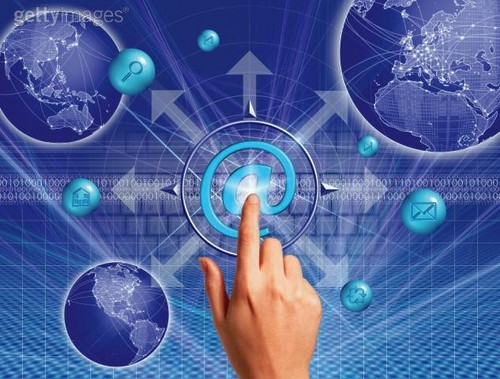 КОНЦЕПТУАЛЬНЫЕ ОСНОВЫ
Рекомендации ЮНЕСКО – задают ориентиры педагогической ИКТ-компетентности для всех педагогов, они  требует от программ профессионального развития педагогов ориентироваться не просто на освоение средств ИКТ,  а на их практическое использование.
Приказ Министерства здравоохранения и социального развития Российской Федерации (Mинздравсоцразвития России) от 26 августа 2010 г. 
 N 761н г. Москва"Об утверждении Единого квалификационного справочника должностей руководителей, специалистов и служащих"
Воспитатель (включая старшего) должен знать:
основы работы с текстовыми редакторами, электронными таблицами, электронной почтой и браузерами, мультимедийным оборудованием
ПРОФЕССИОНАЛЬНЫЙ СТАНДАРТ
утвержден  приказом Министерства труда и социальной защиты Российской Федерации 
 от «18» октября 2013 г. № 544н
ОПРЕДЕЛЯЕТ НАЛИЧИЕ У ВОСПИТАТЕЛЯ СЛЕДУЮЩИХ ТРУДОВЫХ ДЕЙСТВИЙ И НЕОБХОДИМЫХ УМЕНИЙ     ВЛАДЕНИЯ ИКТ
ВЛАДЕТЬ ИКТ- КОМПЕТЕНТНОСТЯМИ:  
общепользовательская ИКТ компетентность;
общепедагогическая ИКТ-компетентность; 
предметно-педагогическая ИКТ-компетентность (отражающая профессиональную ИКТ-компетентность соответствующей области человеческой деятельности)
ТРУДОВЫЕ ДЕЙСТВИЯ: 
Формирование навыков, связанных с информационно-коммуникационными технологиями (далее – ИКТ)
ПЕДАГОГ ДОШКОЛЬНОГО ОБРАЗОВАНИЯ ДОЛЖЕН 
владеть ИКТ компетенциями, необходимыми и достаточными для планирования, реализации и оценки образовательной работы с детьми раннего и дошкольного возраста.
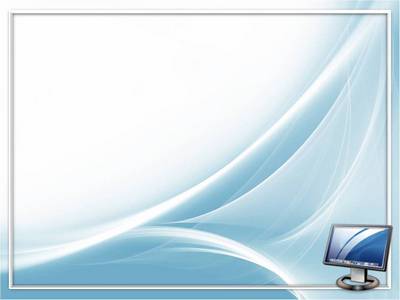 АКТУАЛЬНОСТЬ
Информационные технологии становятся неотъемлемой частью жизни современного человека. Владение ими ставится в один ряд с такими качествами, как умение читать и писать. 
    С введением ФГОС ДО и Профессионального стандарта педагога особую актуальность приобрела проблема развития ИКТ компетентности педагогов и в дошкольном образовании.  Поскольку современные требования к кадровому обеспечению реализации образовательной программы включают в себя наличие  у педагогов основных компетенций, связанных  с  освоением ИКТ и умением их использовать в педагогической практике.  Информатизация способствует 
интеграции и амплификации различных
 направлений образовательного процесса, 
повышает его эффективность и качество.
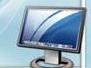 Компете́нция (от лат. competere соответствовать, подходить) способность применять знания, умения, успешно действовать на основе практического опыта при решении задач общего рода, также, в определенной широкой области                  (https://ru.wikipedia.org/wiki/)
ИКТ-компетентность педагога понимается «как его готовность и способность самостоятельно использовать современные информационно-коммуникационные технологии в педагогической деятельности для решения широкого круга образовательных задач и проектировать пути повышения квалификации в этой сфере»*.
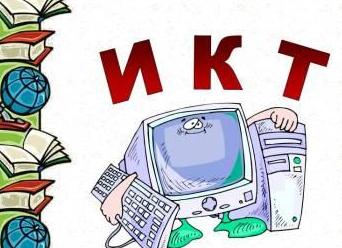 Повышение ИКТ - компетентности педагога позволяет интенсифицировать и облегчить его труд, появляется возможность для развития и саморазвития педагога, совершенствования его учебно-методической деятельности*. 
*(Инновации и современные технологии в системе образования: материалы II международной научно-практической конференции 20–21 февраля 2012 года. — Пенза — Ереван — Шадринск: Научно-издательский центр «Социосфера», 2012. )
СТРУКТУРА ИКТ КОМПЕТЕНЦИИ УЧИТЕЛЕЙ. 
РЕКОМЕНДАЦИИ ЮНЕСКО
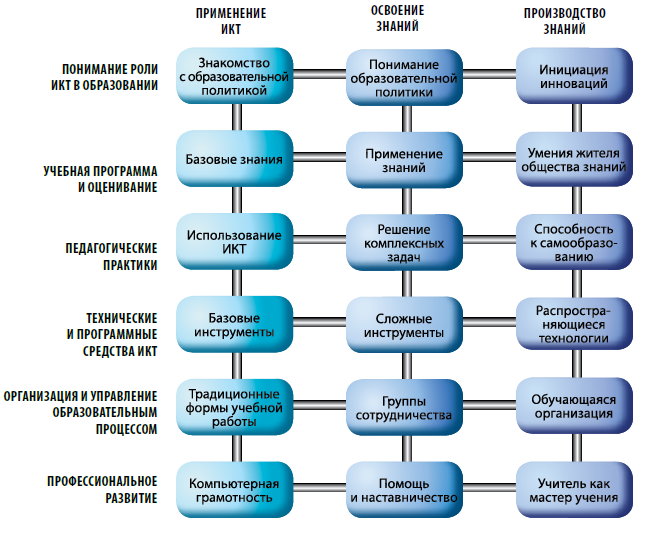 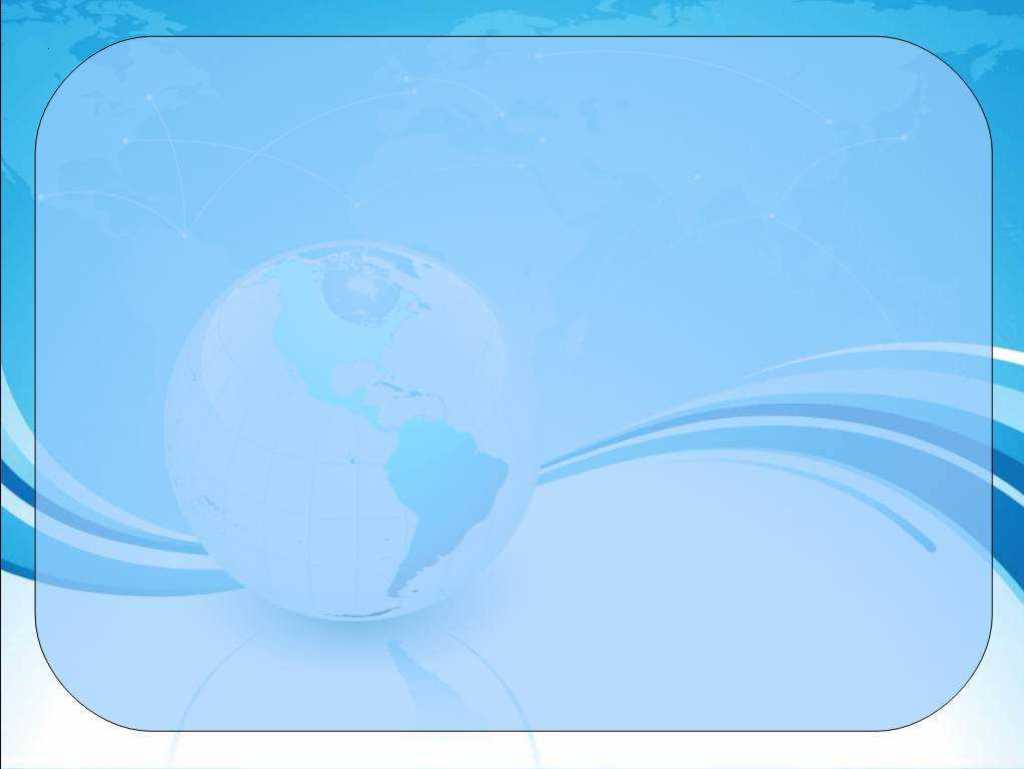 ЦЕЛЬ:  Развитие  ИКТ  компетенции воспитателя 

ЗАДАЧИ:
Способствовать профессиональному развитию и личностному росту педагогов

Способствовать успешной работе в условиях современного развития информационных технологий

Формировать у педагогов ЗУН  по применению новых форм организации воспитательно-образовательного процесса на основе ИКТ
РЕЗУЛЬТАТЫ ДИАГНОСТИКИ ИКТ СПОСОБНОСТЕЙ ПЕДАГОГОВ (начальный этап март 2014г)
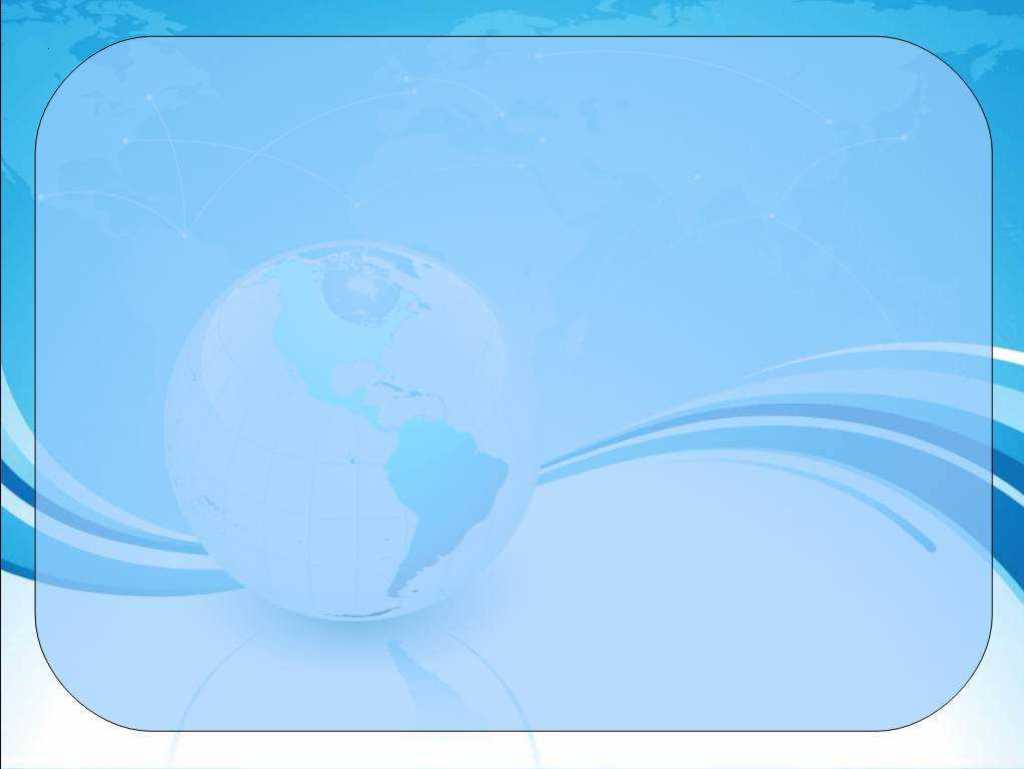 ЦЕННОСТНО-МОТИВАЦИОННЫЙ  КОМПОНЕНТ «ХОЧУ»
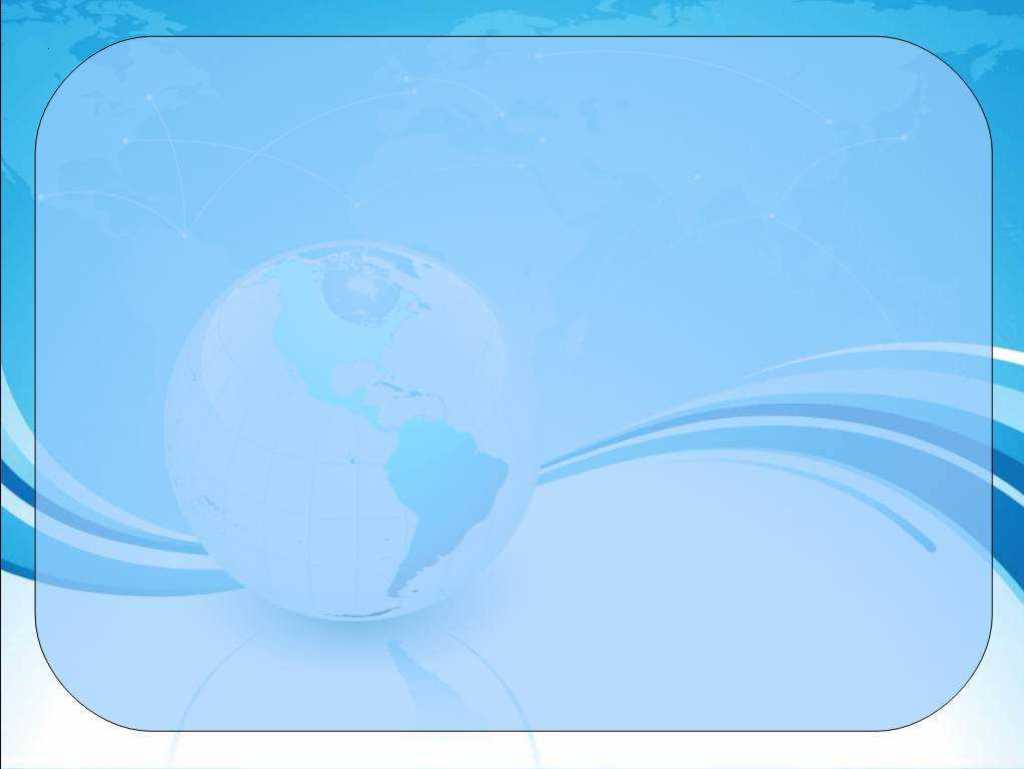 КОГНИТИВНЫЙ  КОМПОНЕНТ «ЗНАЮ КАК»
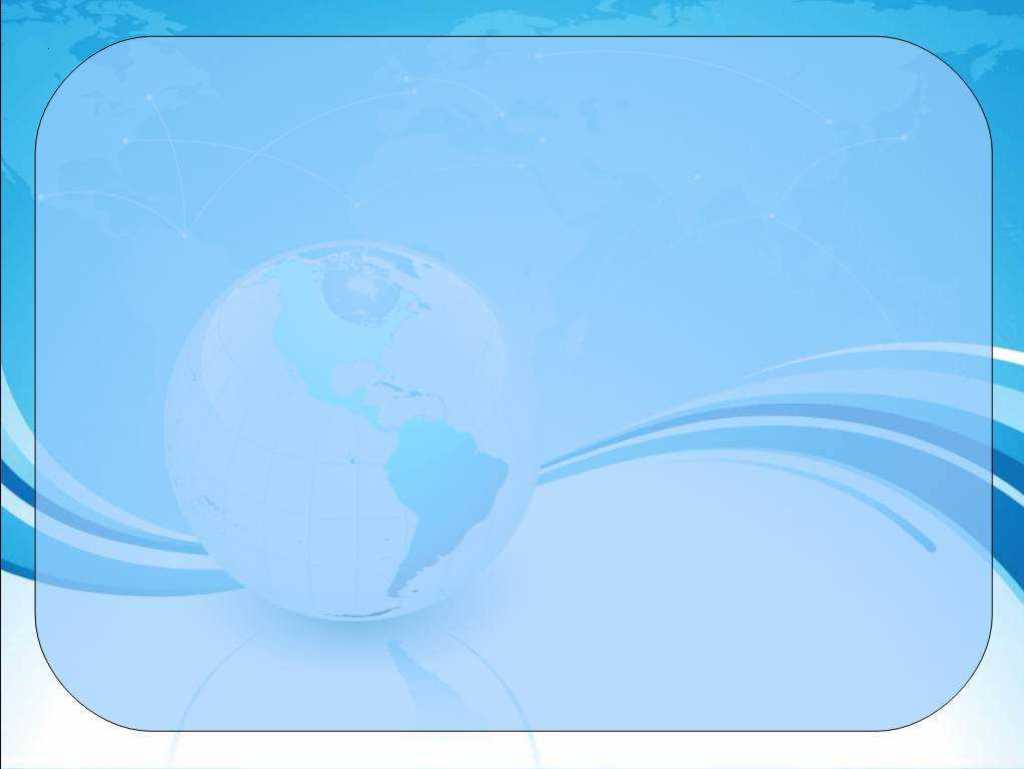 ОПЕРАЦИОННЫЙ КОМПОНЕНТ  «МОГУ СДЕЛАТЬ»
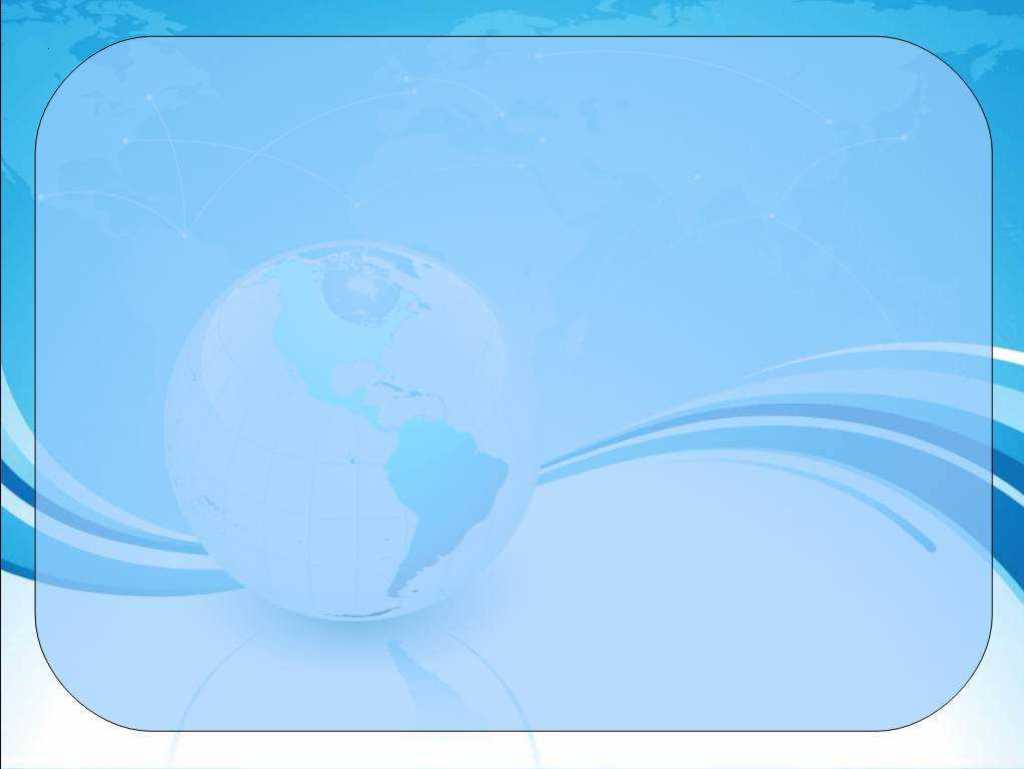 КОММУНИКАТИВНЫЙ КОМПОНЕНТ  «МОГУ ПОДЕЛИТЬСЯ»
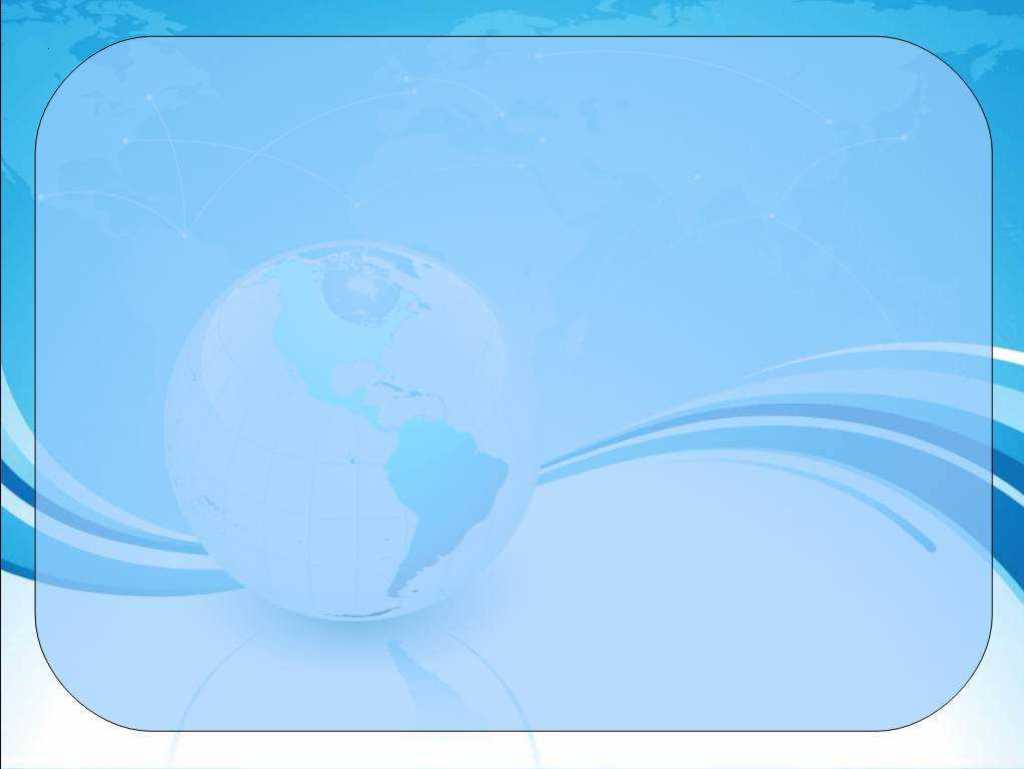 РЕФЛЕКСИВНЫЙ КОМПОНЕНТ «МОГУ ДАТЬ ОЦЕНКУ СВОЕЙ РАБОТЕ»
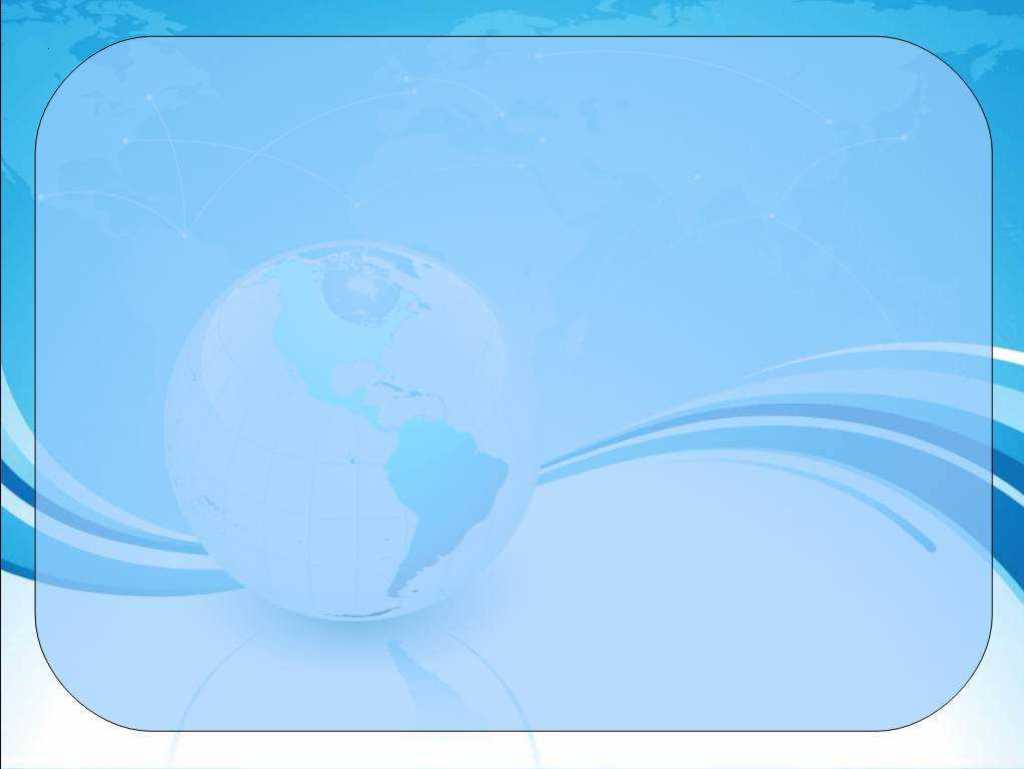 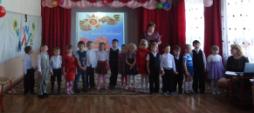 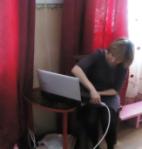 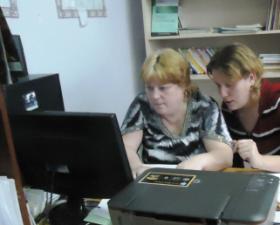 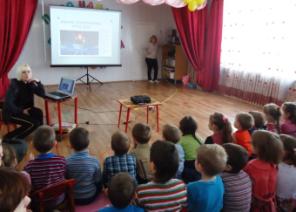 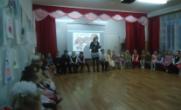 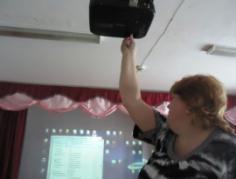 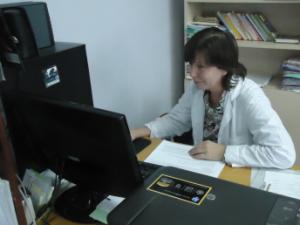 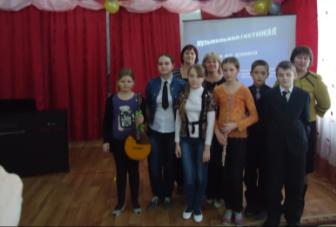 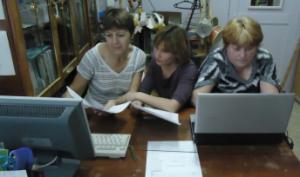 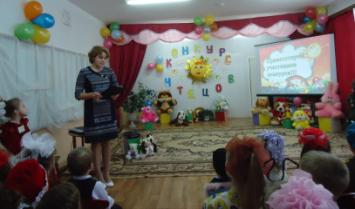 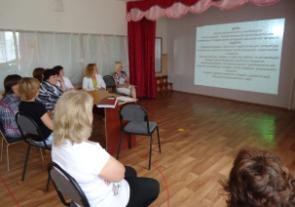 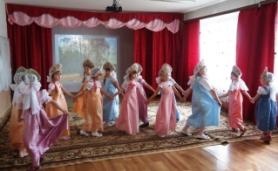 РЕЗУЛЬТАТЫ ДИАГНОСТИКИ ИКТ СПОСОБНОСТЕЙ  ПЕДАГОГОВ (контрольный  срез Ноябрь 2014г)
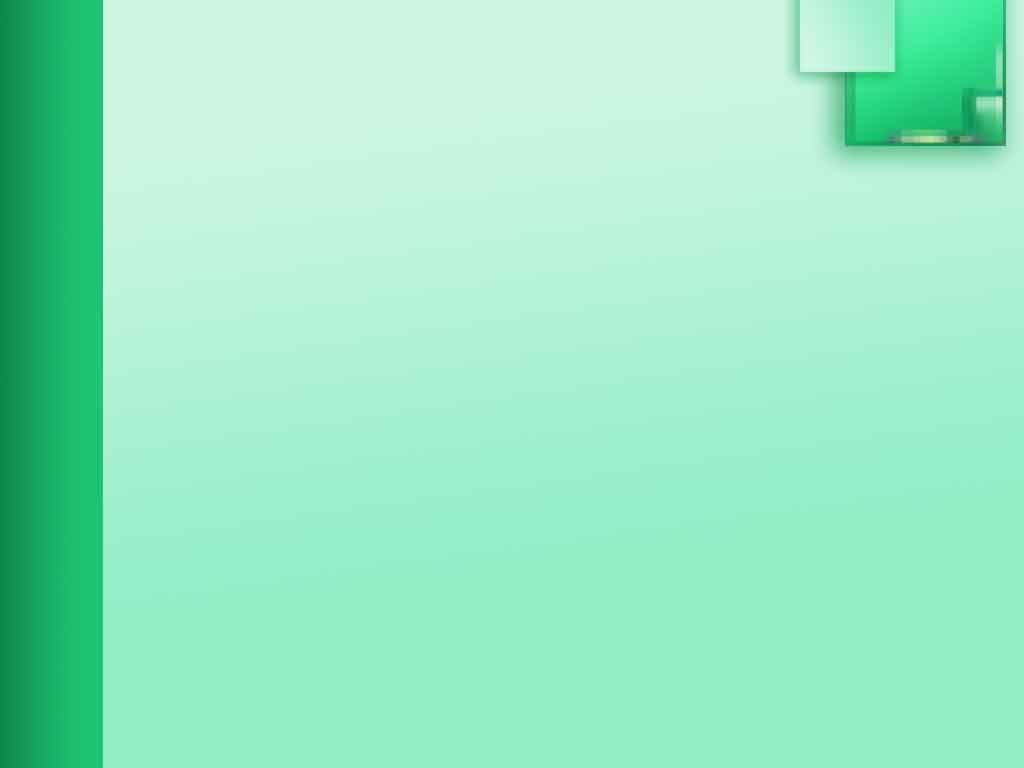 ЗАКЛЮЧЕНИЕ
В процессе работы, я наблюдала за педагогами и видела их желание узнать  новое, освоить побыстрее материал, применить в работе. У них прямо на глазах росла уверенность в себе! 
 
Они не боятся использовать средства ИКТ в своей деятельности, что способствует успешной работе в современных условиях.

У  педагогов сформированы ЗУН  по применению новых форм организации воспитательно-образовательного процесса на основе ИКТ. Результатом своей работы я считаю, то что с сентября 2014года все педагоги ДОО перешли на электронные формы  планирования. Они все чаще используют в работе презентации (в НОД, развлечениях, праздниках, КВН, на родительских собраниях, в своих творческих отчетах), готовят видеоролики.
Немного хуже идет работа  сайтами, пока только у 5 педагогов есть свои сетевые ресурсы, но в перспективе эта работа будет продолжена.
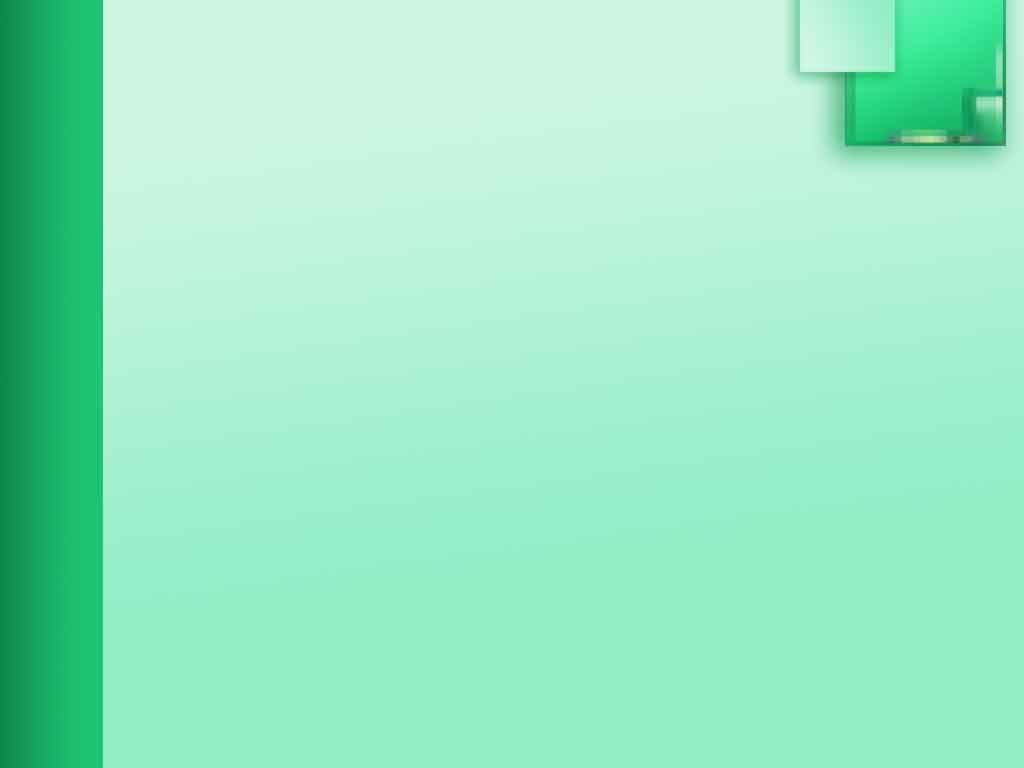 ПЕРСПЕКТИВЫ РАБОТЫ
Создать условия для полноценной работы педагогов (улучшить  материально-техническую базу)
Создать сайты каждому педагогу и активно их продвигать
Участие в муниципальном Проекте по введению федерального государственного стандарта дошкольного образования. С 1 января 2015по 1 января 2016годя
 Тема: «ИКТ в образовательном пространстве ДОУ»
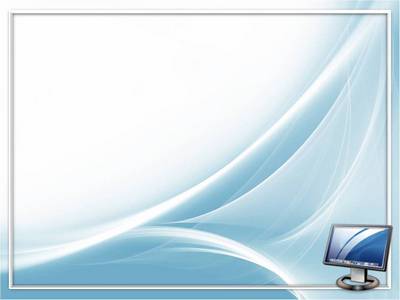 ЛИТЕРАТУРА:
1. www.ict.edu.ru Информационно-коммуникационные технологии в образовании
2. Горбунова, Л. Н. Повышение квалификации педагогов в области
 информационно-коммуникационных  технологий как развивающаяся система 
[Текст] / Л. Н. Горбунова, А. М. Семибратов // Педагогическая информатика. – 2004. – № 3. – С. 3–4. 
3. Сайков Б.П. Организация информационного пространства образовательного учреждения: 
практическое руководство. – М.: БИНОМ. Лаборатория знаний, 2005
4. Приказ Минтруда России от 18.10.2013 N 544н "Об утверждении профессионального стандарта "Педагог (педагогическая деятельность в сфере дошкольного, начального общего, основного общего, среднего общего образования) (воспитатель, учитель)"(Зарегистрировано в Минюсте России 06.12.2013 N 30550) 
5. Структура икт-компетентности учителей. Рекомендации ЮНЕСКО. Опубликовано в 2011 г. Организацией Объединенных Наций  по вопросам образования, науки и культуры (ЮНЕСКО) 
6. Ю.М.Горвиц "Новые ИТ в дошкольном образовании«
7. Информатика и ИКТ. Учебная программа и поурочное планирование для 5–7 классов, издательство: БИНОМ. Лаборатория знаний , 2009г.
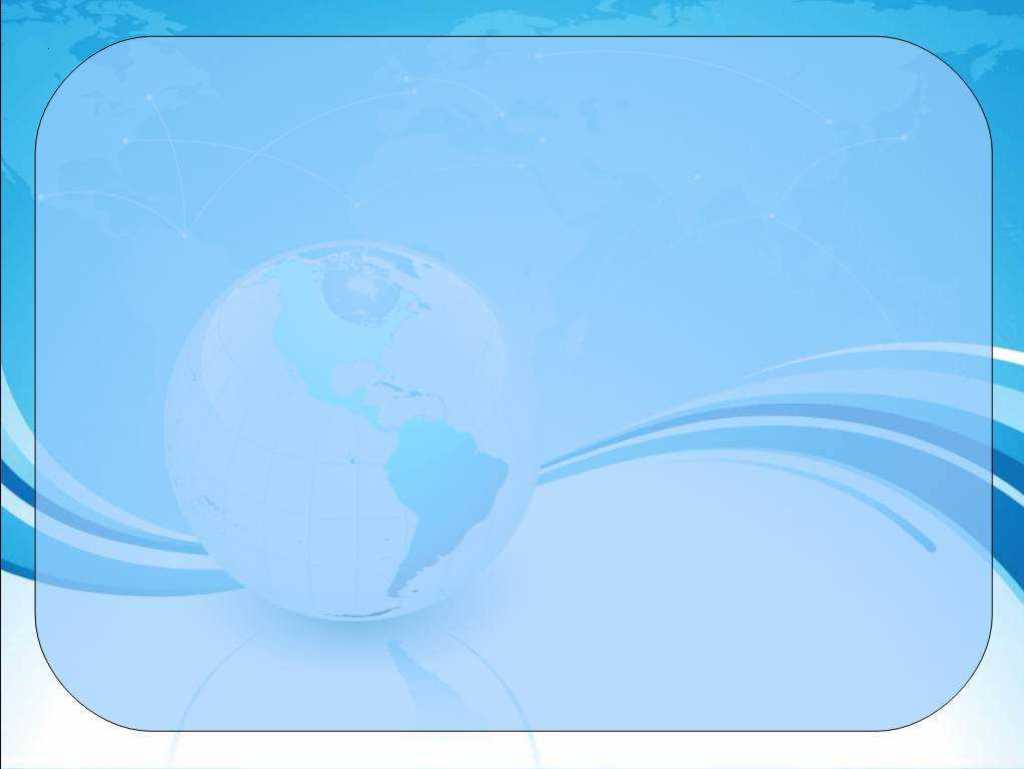 СПАСИБО 
ЗА 
ВНИМАНИЕ!